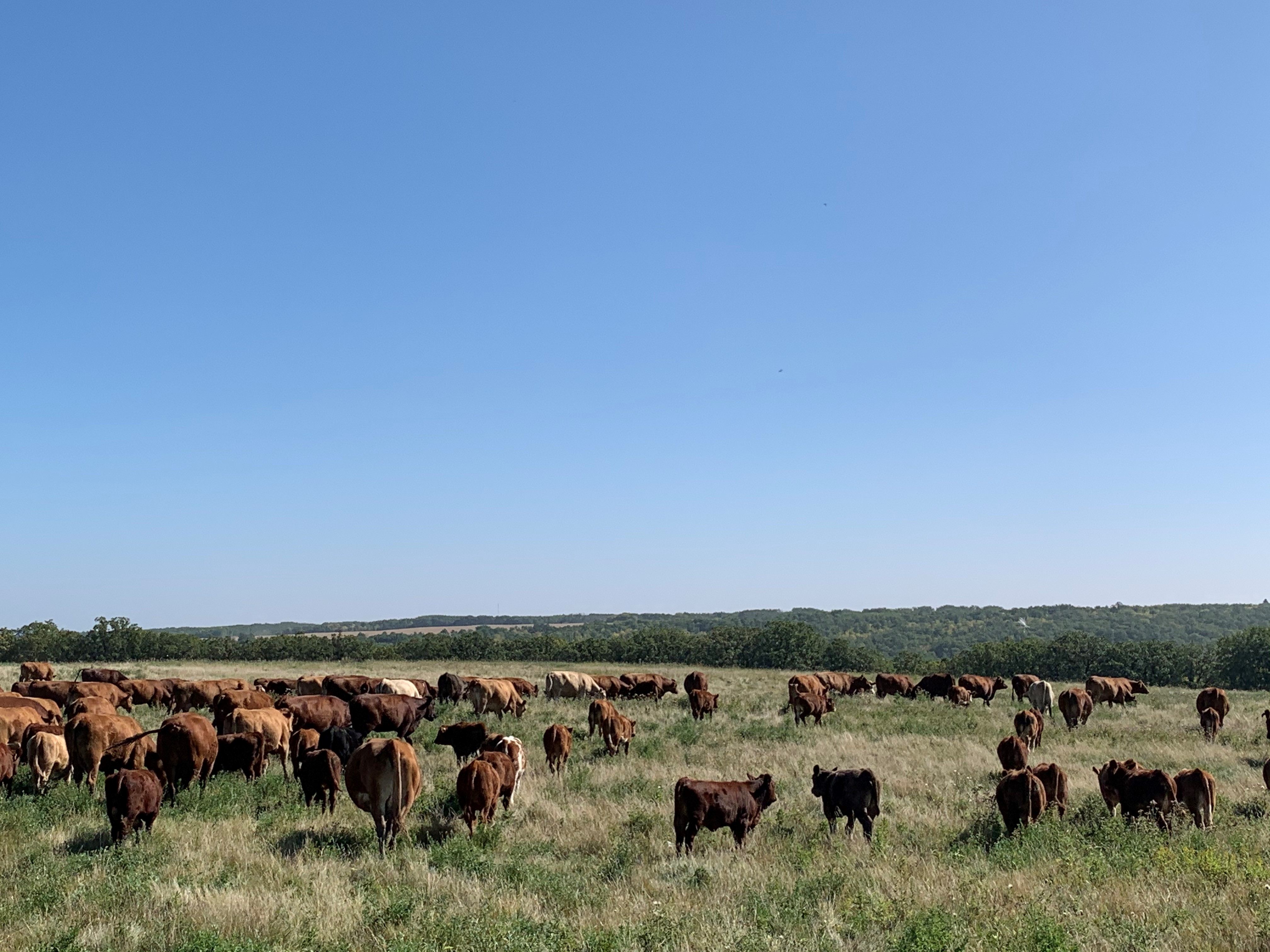 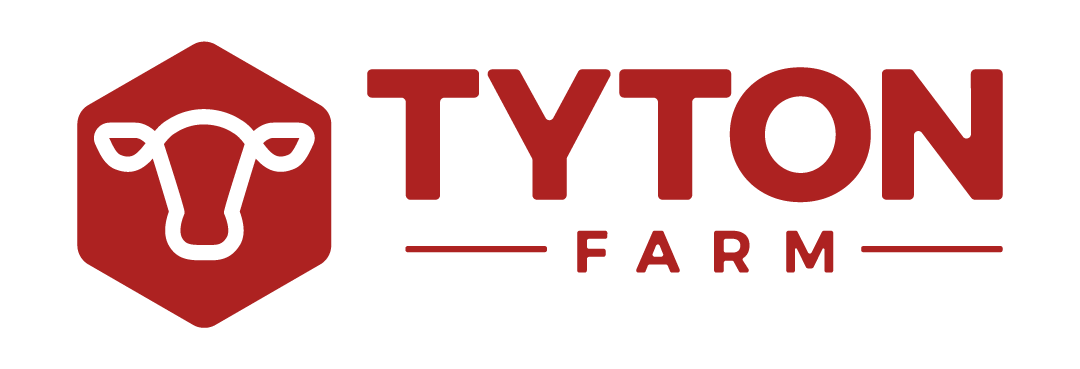 Tyler Fulton
Birtle (Manitoba)
Courriel : tyfulton@hotmail.com
Twitter : @etyfulton
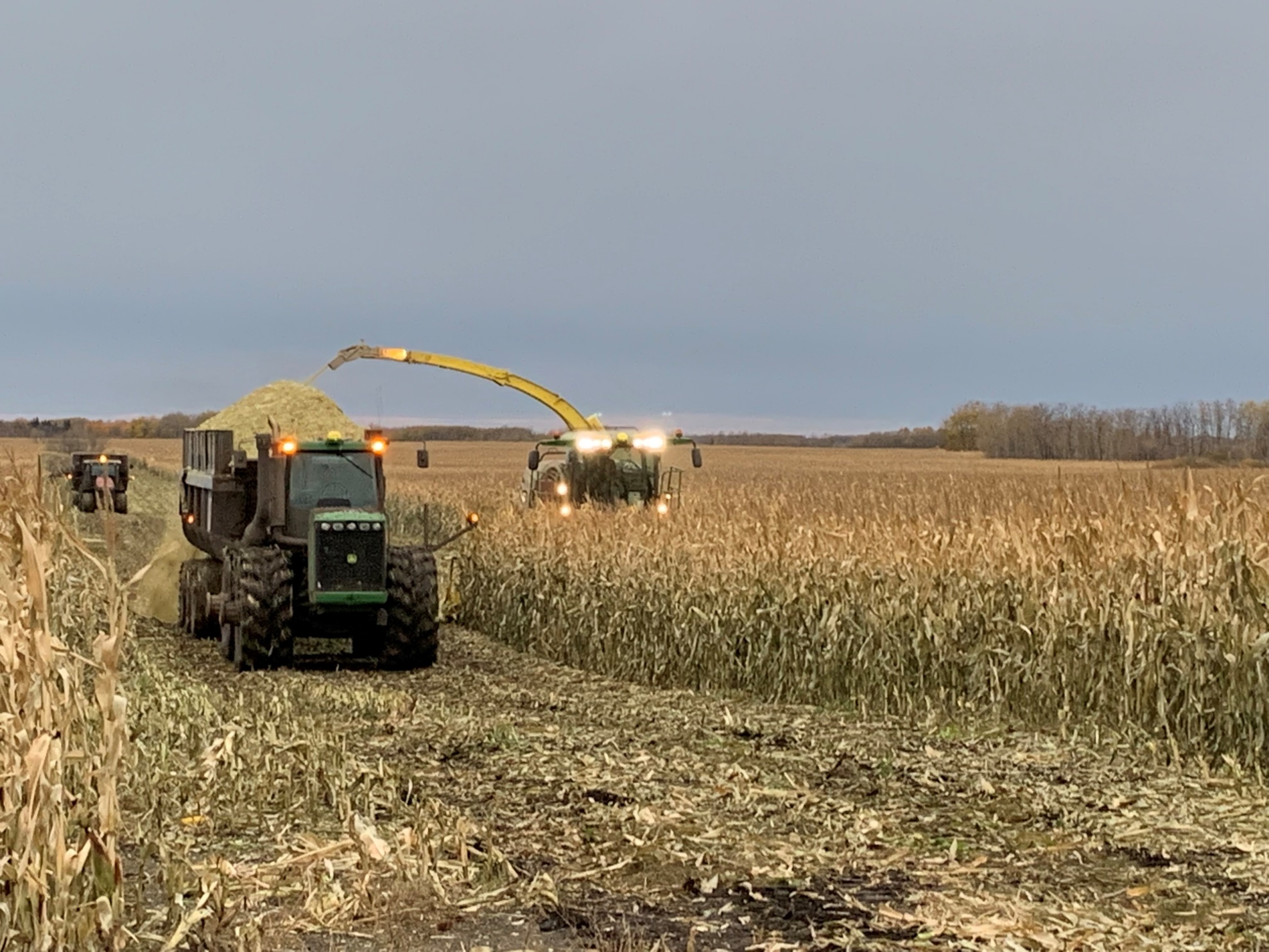 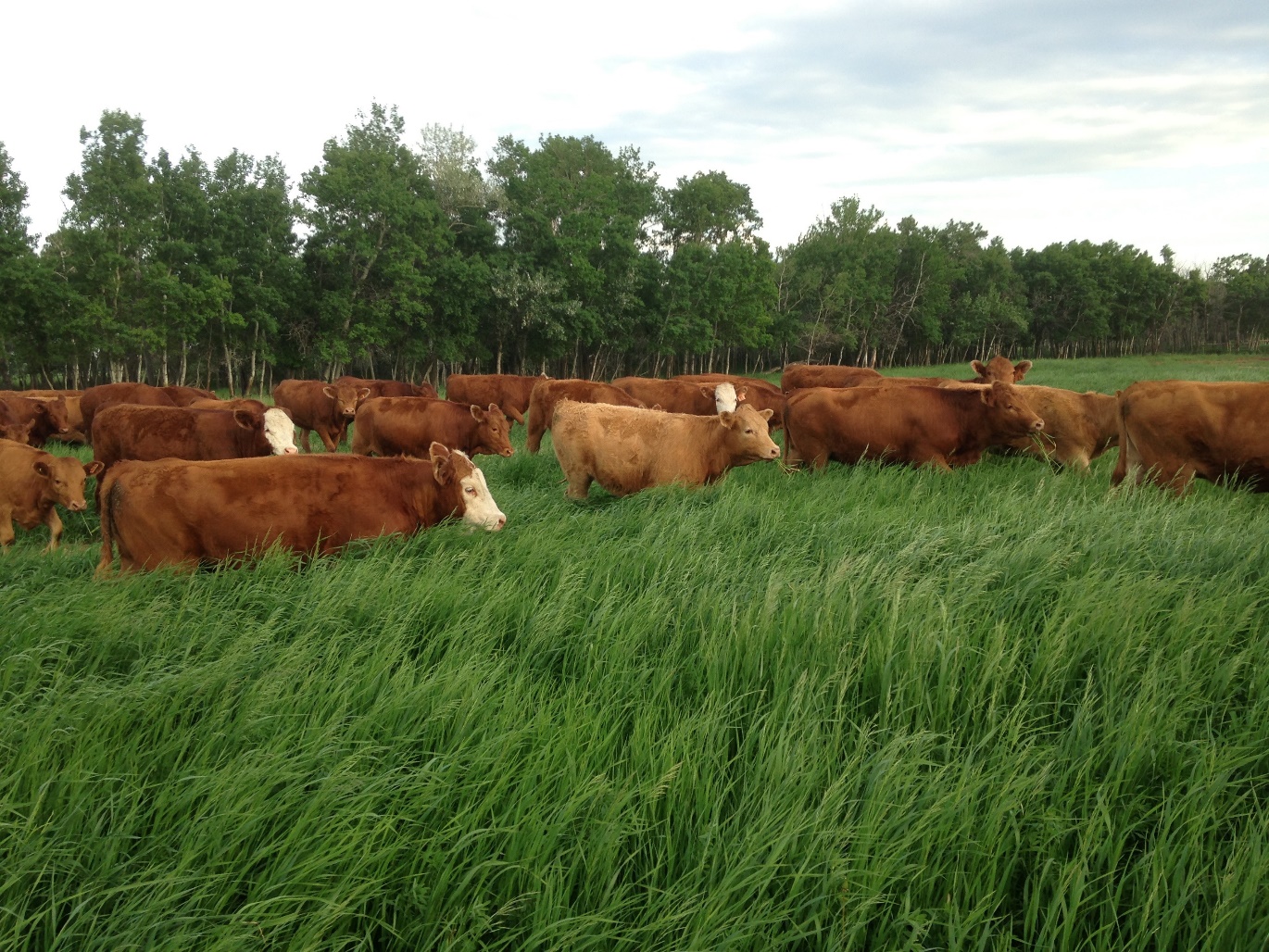 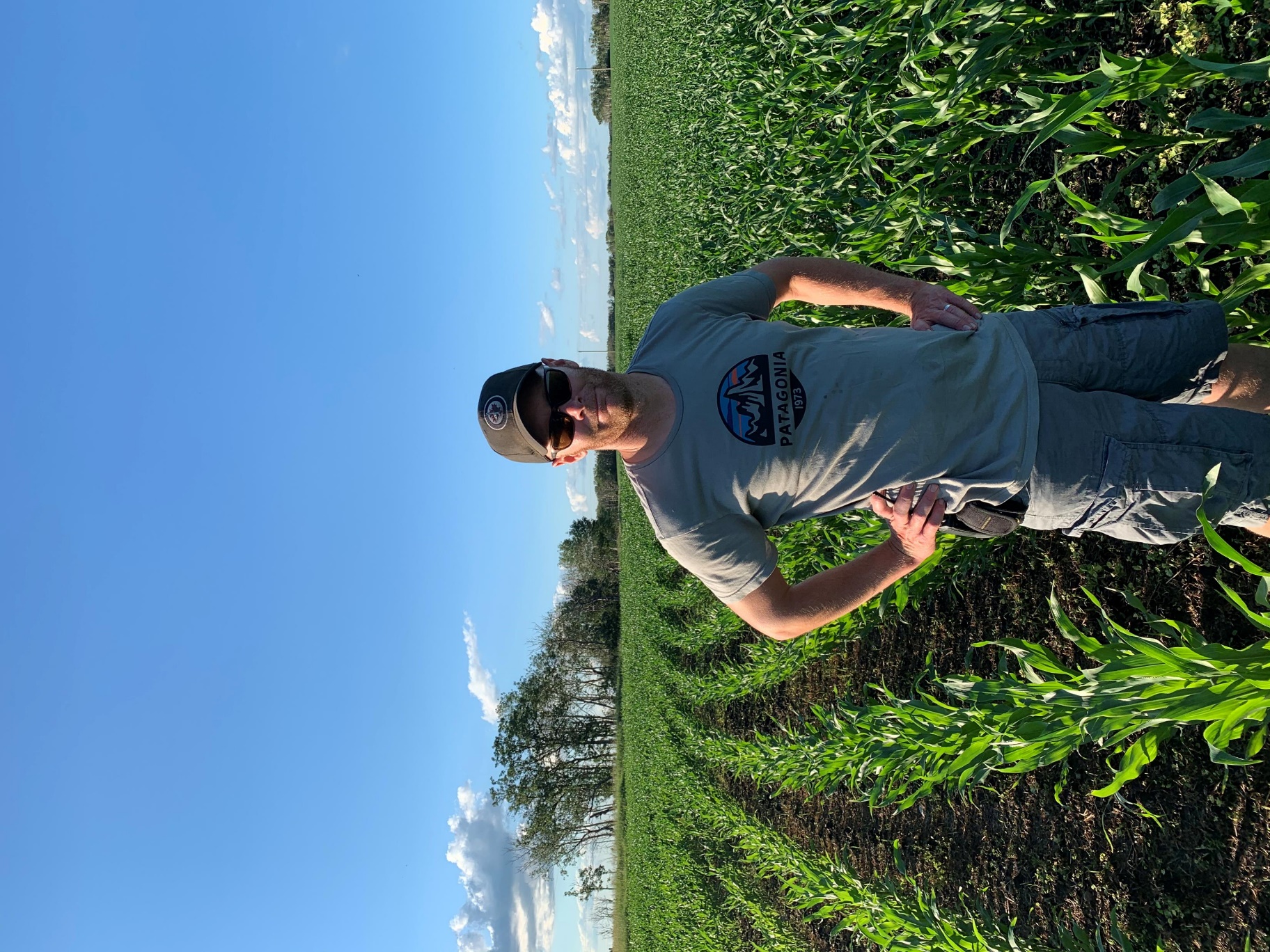 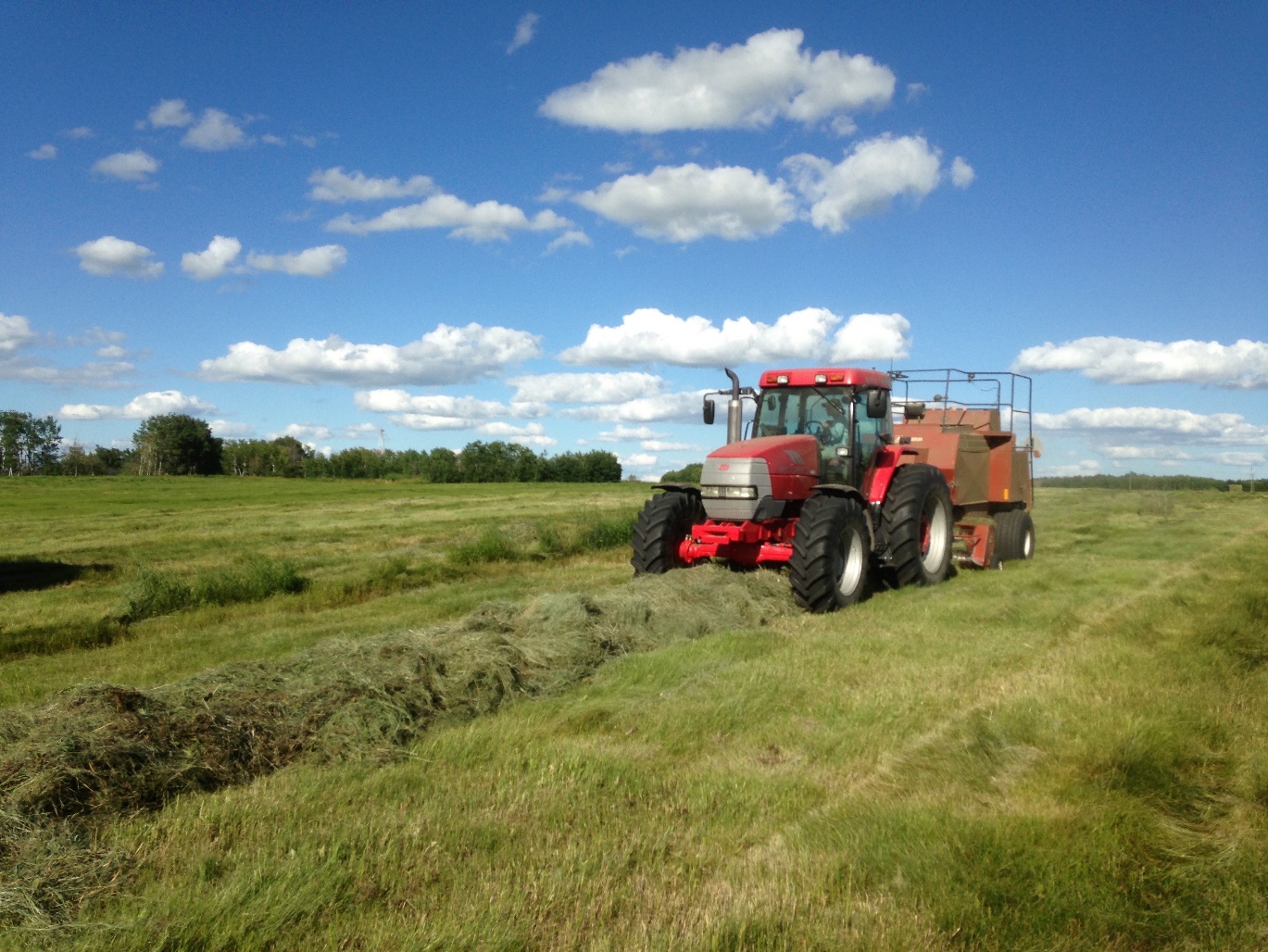 Notre ferme – Birtle (Manitoba)
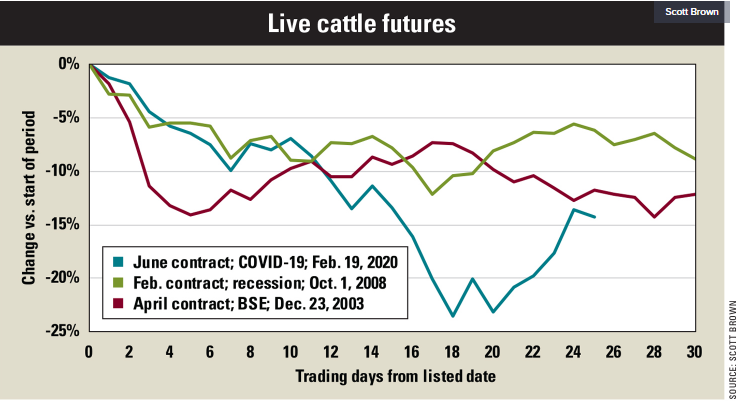 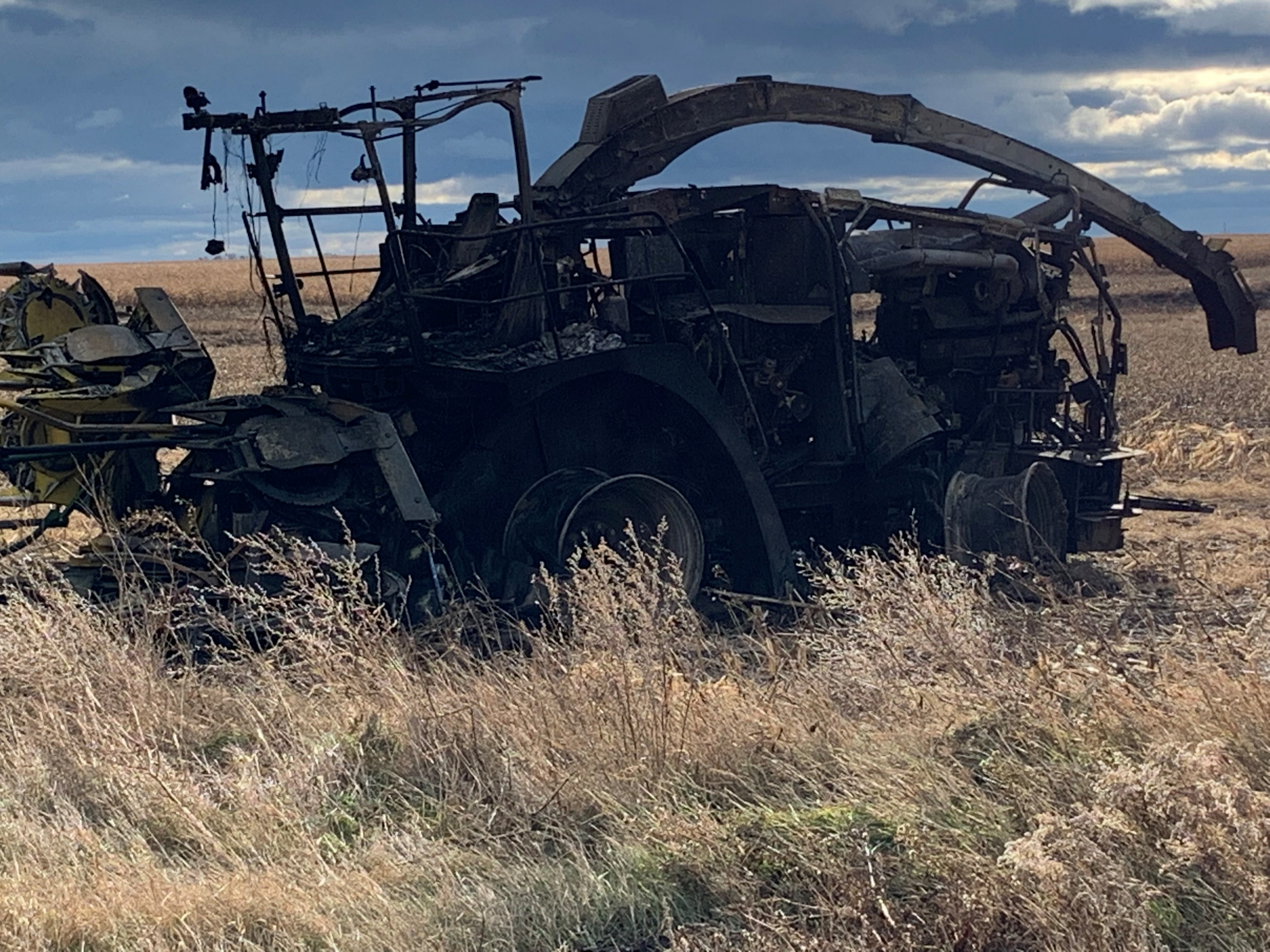 L’agriculture comporte des risques, mais les échecs sont rarement imputables à un seul facteur.
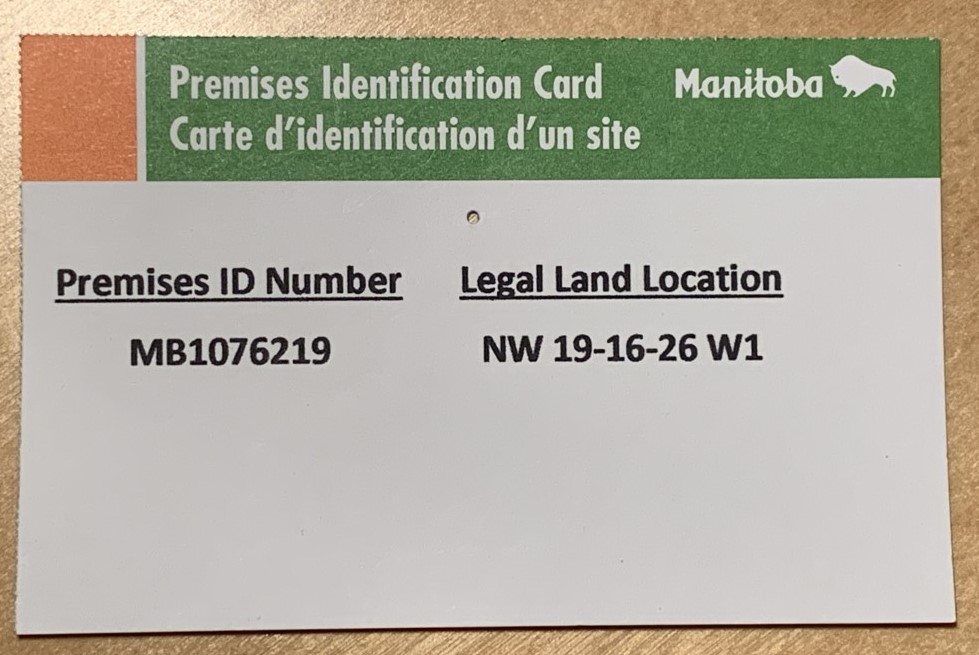 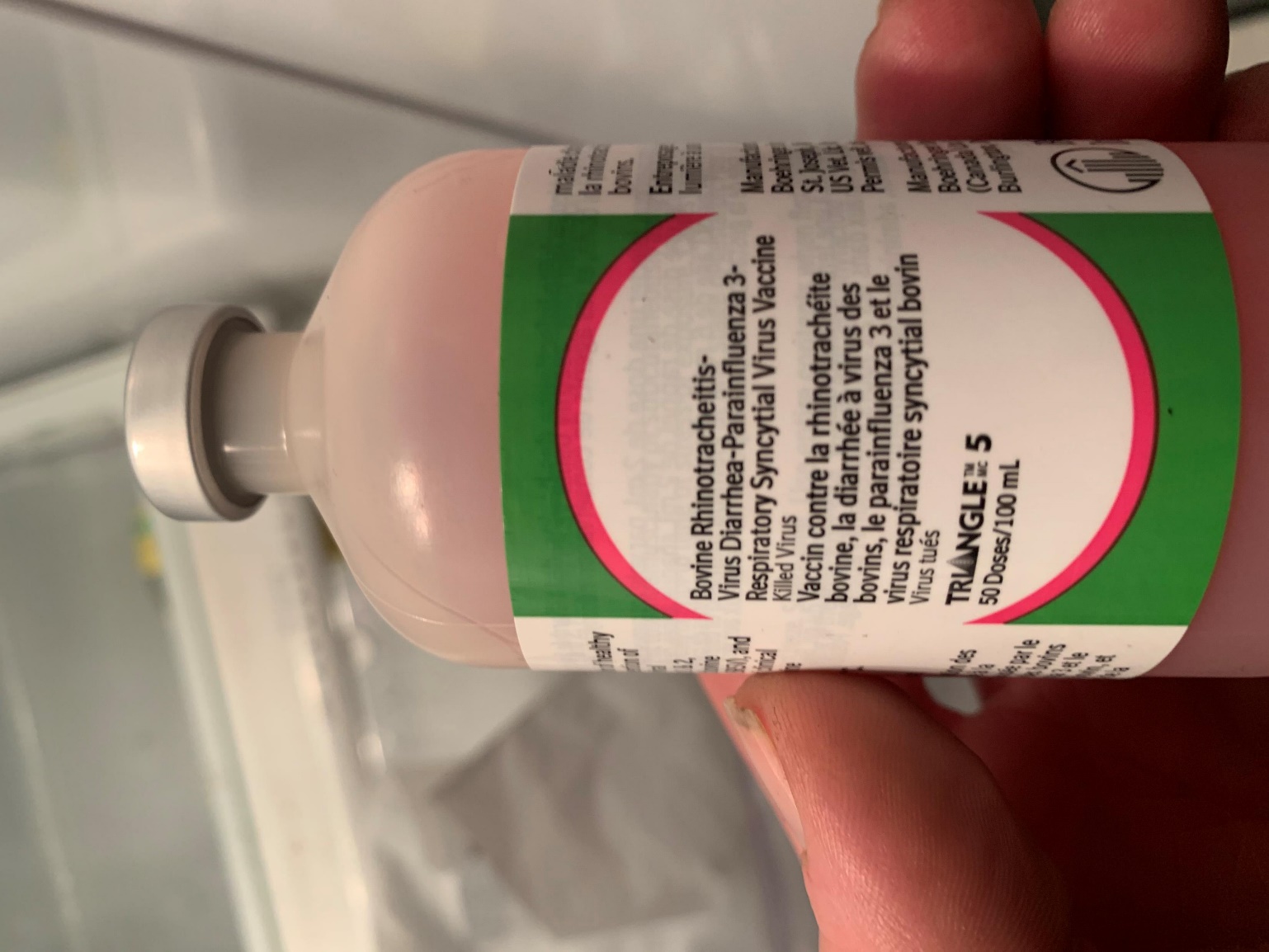 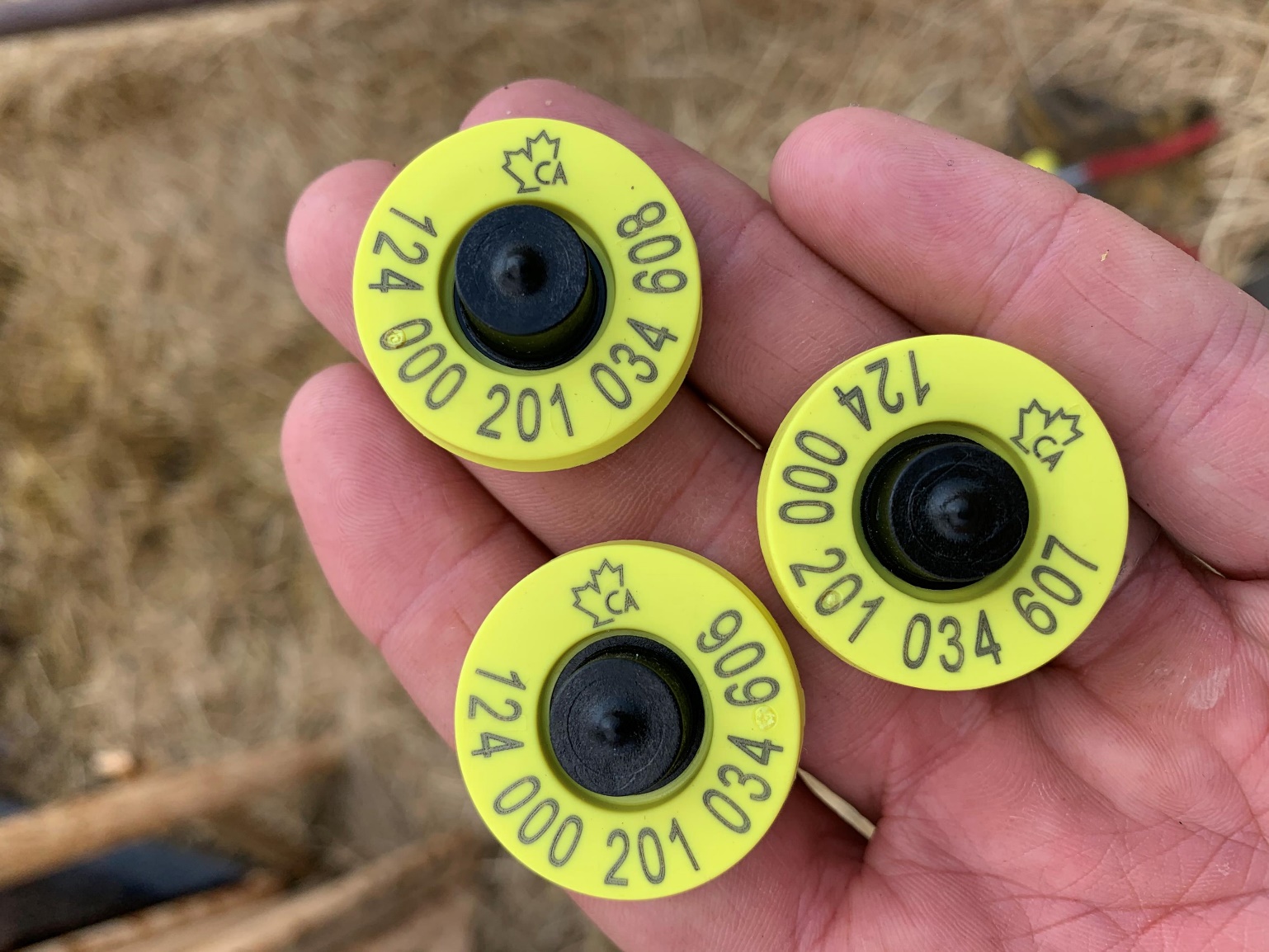 La gestion du risque à la ferme
Considérations pour les futurs programmes de GRE
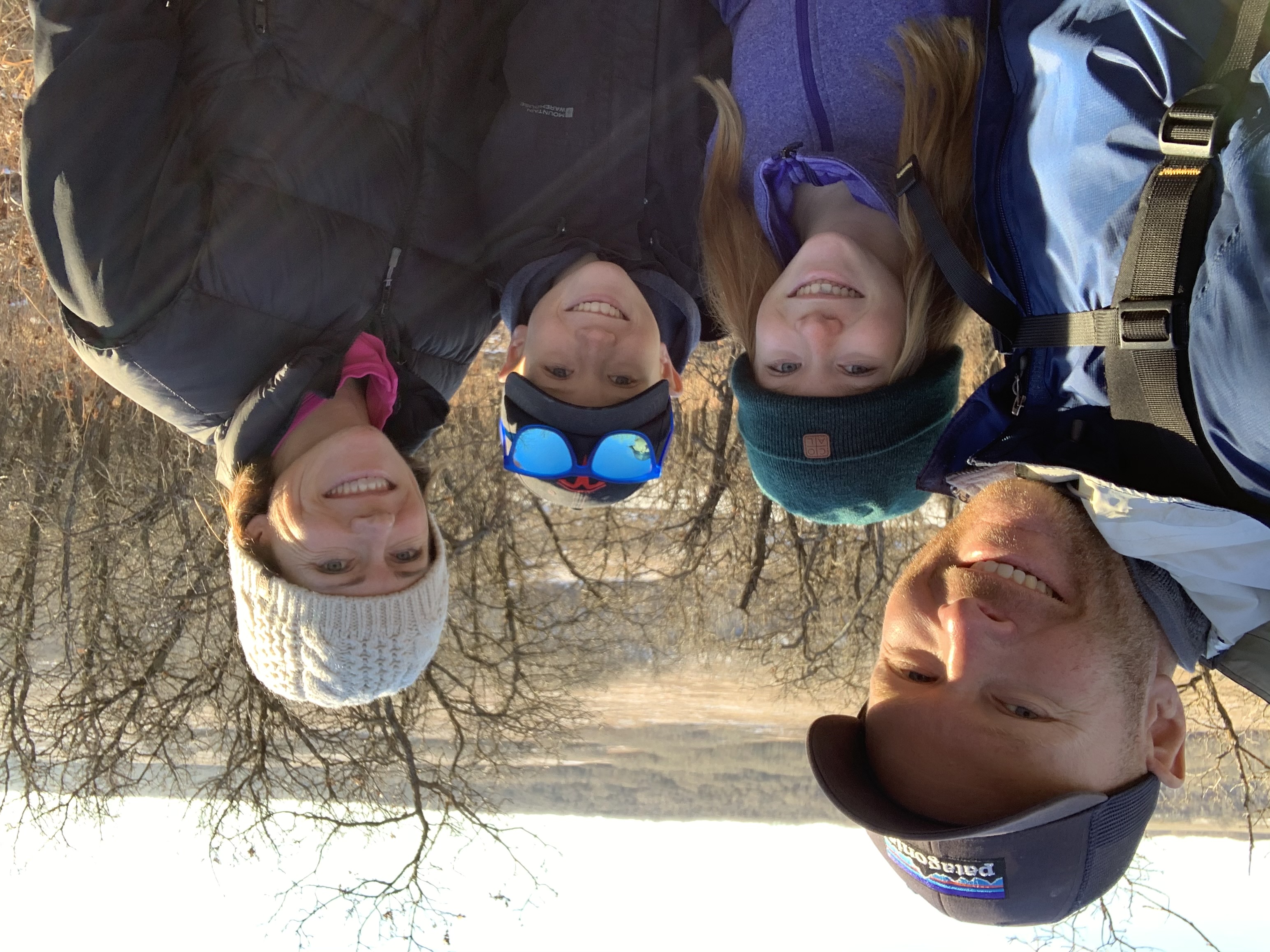 L’État soutient des programmes dirigés par l’industrie
Équitable – protection pour toute l’agriculture
Recentre Agri-investissement sur les résultats liés à la gestion du risque
Des programmes complémentaires permettraient à l’agriculteur de gérer ses risques par segments
…parce qu’on ne sait jamais!
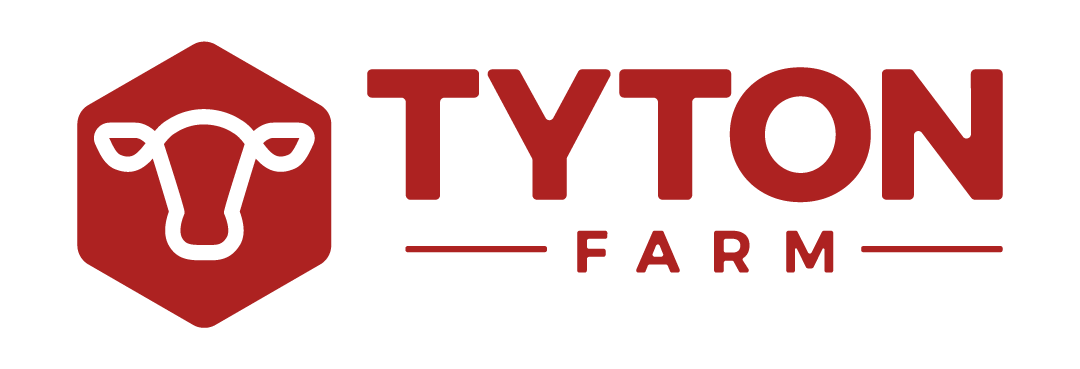